Презентация на тему: «Роль загадок в развитии дошкольника»
Подготовила: Пикалева Мария Сергеевна
Педагог дополнительного образования 
д/с №34 Василеостровского района
2024 год
Загадки для детей – это стихи или прозаические выражения, описывающие предмет, не называя его самого. Чаще всего основное внимание в детских загадках уделяется какому-нибудь уникальному свойству предмета или его сходству с другим предметом.
Для наших далеких предков загадки являлись своеобразным средством испытания мудрости и смекалки сказочных героев.
Царь задает своим боярам четыре загадки: что всего сильней и быстрей, что всего на свете жирнее и сытнее, что всего мягче, что всего милее. Бояре отвечают, что быстрее всех каурая кобыла, всего жирнее – рябой боров, всего мягче – пуховик, всего милее – внучек Иванушка. Царя ответы не устраивают, и он в гневе прогоняет бояр. Теперь им нужно отыскать того, кто поможет им найти настоящие ответы.
Так они подходят ко двору, где живет девушка-семилетка, которая им и помогает. Оказывается, что быстрее и сильнее всего – ветер, жирнее и сытнее всего – земля, мягче всего рука, а милее всего сна нет ничего на свете!
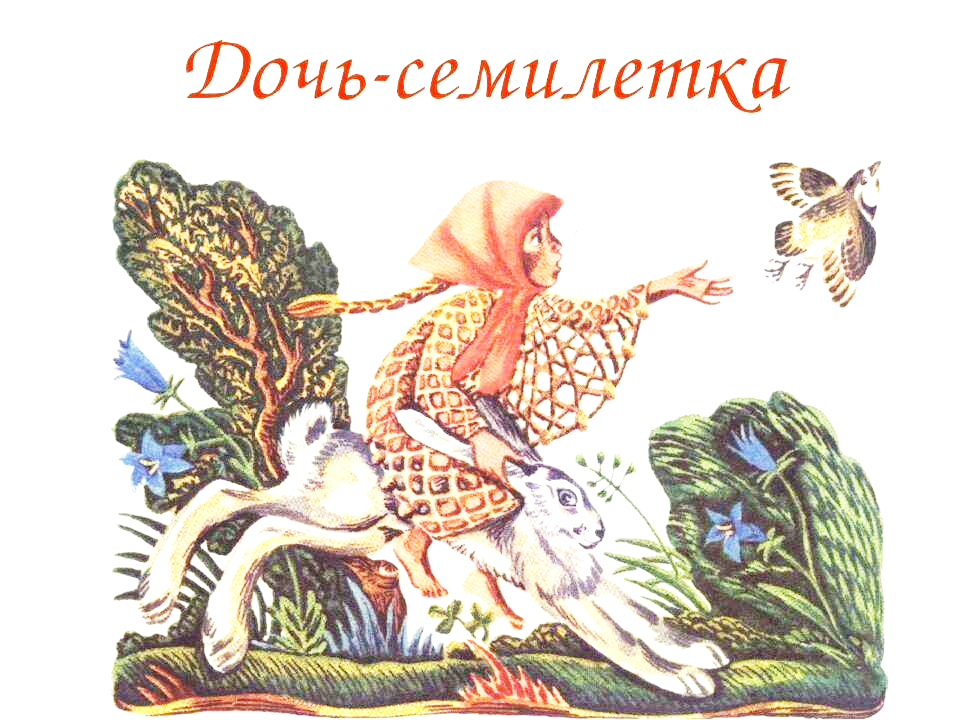 «Дочь-семилетка». Русская народная сказка
Значение загадок для развития дошкольника
Развитие познавательного интереса;
Развитие наблюдательности, воображения; 
Расширение запаса знаний и представлений об окружающем мире; 
Развитие речи; 
Стимуляция умственной активности; 
Воспитание находчивости, сообразительности, быстроты реакции.
Существуют следующие типы загадок:
1. загадки-описания, в которых производятся простая совокупность признаков и характерные для загаданного предмета действий;2. загадки, содержащие ключевой признак, свойственный только данному объекту:3. загадки, содержание которых не несет прямого указания на загаданный предмет (загадки построенные с использование сравнений, метафор);4. загадки-рифмовки;5. загадки-обманки;6. загадки на смекалку и др.
Использование загадок на занятиях по рисованию
Загадки на занятиях по рисованию помогают повысить интерес ребенка к изображаемому, почувствовать себя исследователем, побудить детей слушать внимательно на занятии.
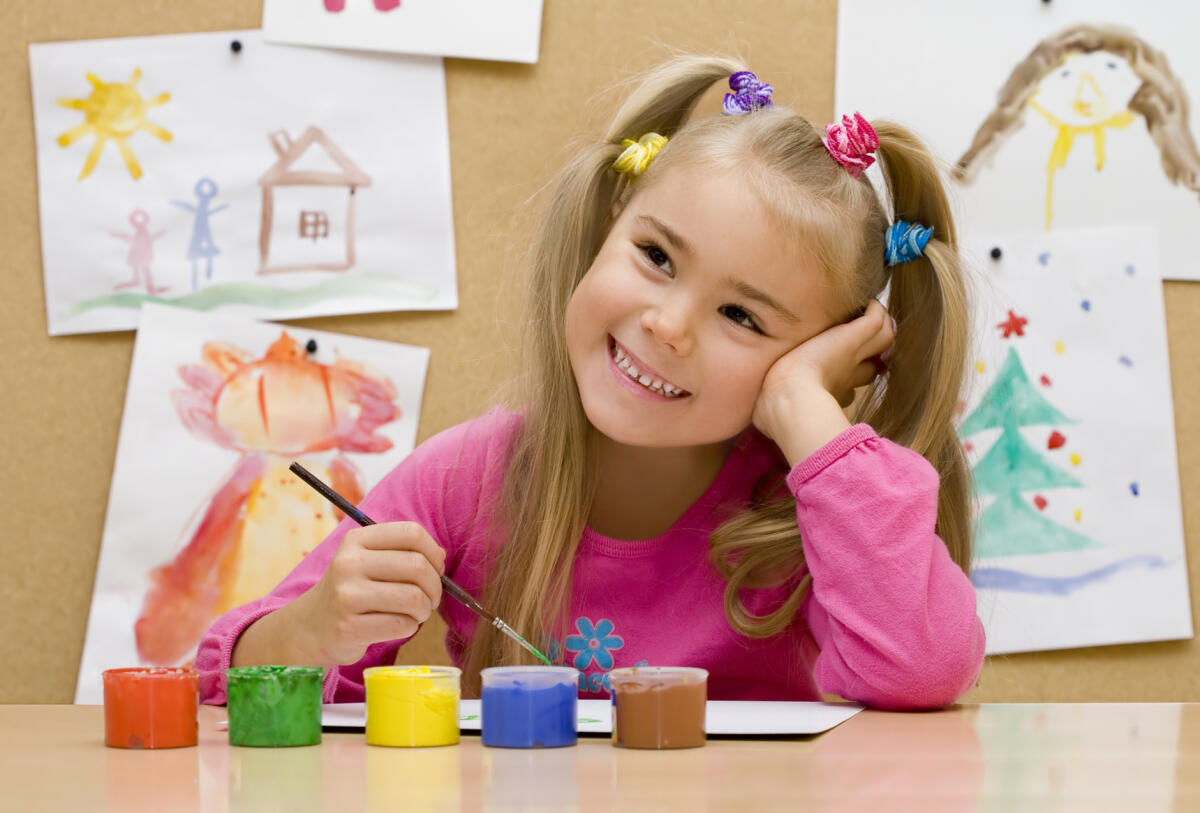 Примеры сочетания загадок и получившегося рисунка
По морям и по волнамЕго водит капитан.Он не плавает, а ходитЯкоря бросает в воду.Он с волною дружбу водит.И не любит непогоду.(Корабль)
В поле выпала роса.Раздаются голосаВозле леса на опушке.Кто там квакает? (лягушки)
Появился из-под снега.Увидал кусочек неба.Самый первый, самый нежный,Чистый, маленький…(Подснежник)
С помощью загадок у детей можно формировать не только любовь к творчеству, к родному языку, образному и точному слову, но и развивать мышление. 
Разгадывание загадок является для ребенка своеобразной гимнастикой, мобилизующей и тренирующей его умственные силы.
Загадки развивают у детей находчивость, сообразительность, быстроту реакции, умственную активность, самостоятельность, привычку более глубоко и разносторонне осмысливать мир.
Спасибо за внимание!